Гражданский бюджет «Отдел экономики и бюджетного планирования Коксуского района»  на 30  сентября  2020 года
с. Балпык би.
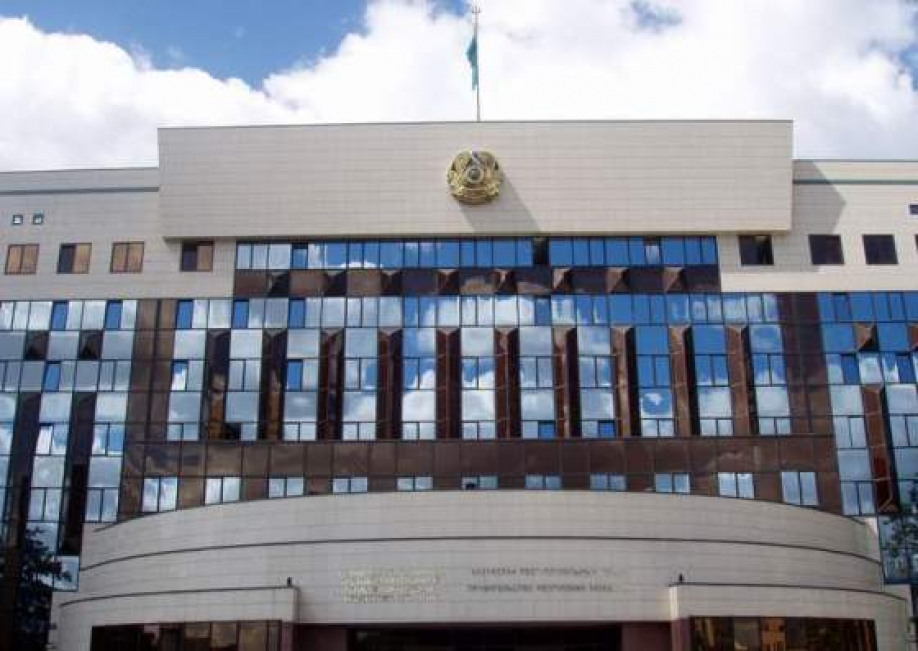 Услуги по реализации государственной  политики в области формирования и развития экономической политики,системы государственного планирования 
на 30 сентября 2020 года освоено                10992,5 тыс. тенге,
Капитальные расходы государственного органа выделенно 8188,0 тыс. тенге На 30 сентября 2020 года освоено 7377,8 тыс. тенге.
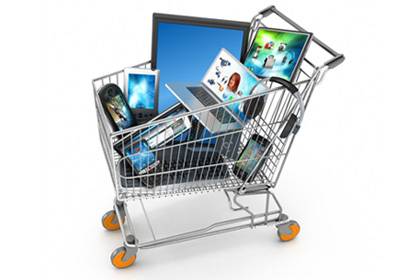 Бюджетные кредиты для реализации мер социальной поддержки специалистов
Выделенно 186669,0 тыс тенге. Освоенно на 30 сентября 2020 года  186633,4 тыс  тенге .
Реализация мер по оказанию социальной помощи специалистам
На реализацию мер по оказанию социальной помощи на 2020 год выделенно 39 389,0  тыс.тенге. На 30 сентября 2020 года освоенно  31200,3 тыс. тенге.
бюджет  на 30 сентября 2020 года Государственного учереждения «Отдел экономики и бюджетного планирования Коксуского района»
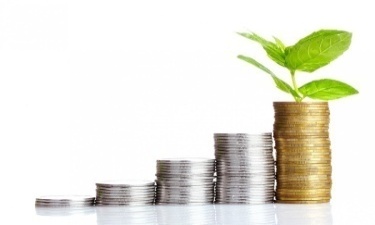